Etapa
Objetivos
Acciones clave
Proceso:
USUARIO
Puntos de contacto / Canales
Cuestionamientos
Experiencia
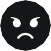 Oportunidades
Customer Journey Map
NEGOCIO
Acciones
Área responsable
ilab.net/itools